Wymiana
Wolfhagen-Chrzanów
18.09.2018r.-25.09.2018r.
Wtorek, 18.09.2018
Lotnisko Kraków-Balice
Powitanie w Wilhelm-Filchner-Schule
Środa, 19.09.2018
Projekt sportowy
Zwiedzanie szkoły
Wolfhagen
Nazwa Wolfhagen wzięła się z tego, że kiedy rolnicy chcieli zniszczyć las Hagen przyszedł wilk, który nie atakował, a potem powstała nazwa miasteczka.
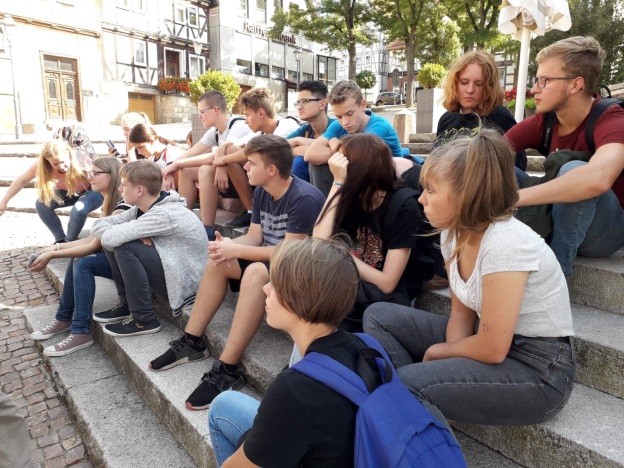 Czwartek, 20.09.2018
Hamburg
Filharmonia
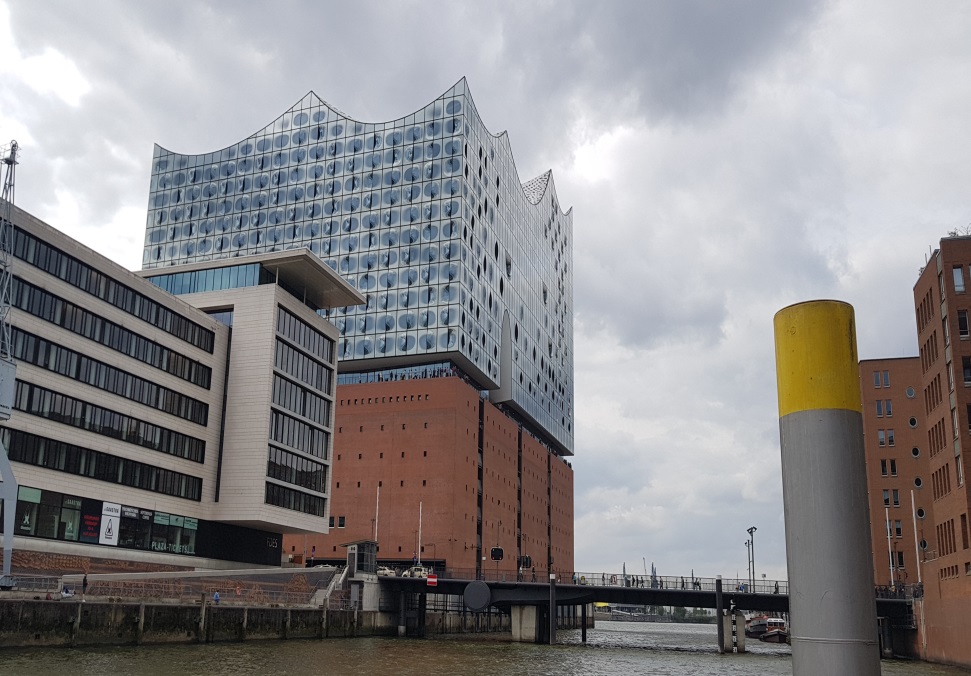 Widok z Filharmonii
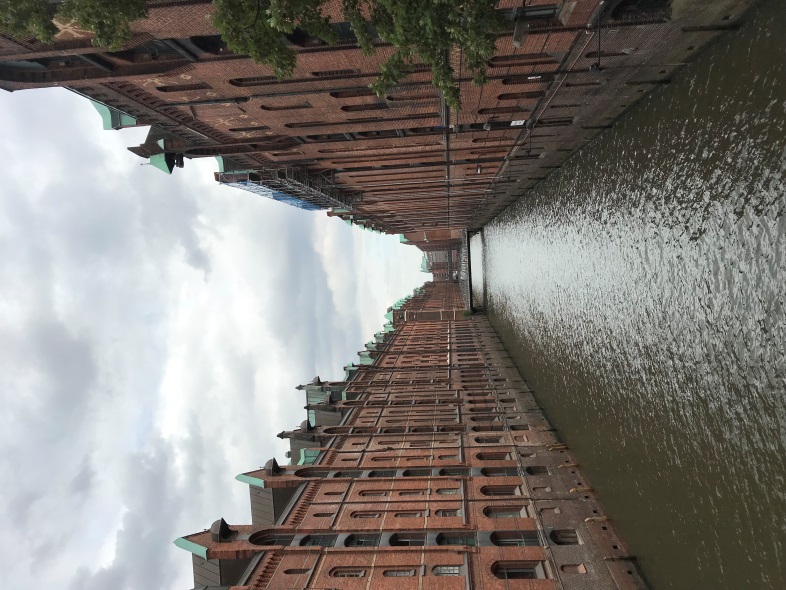 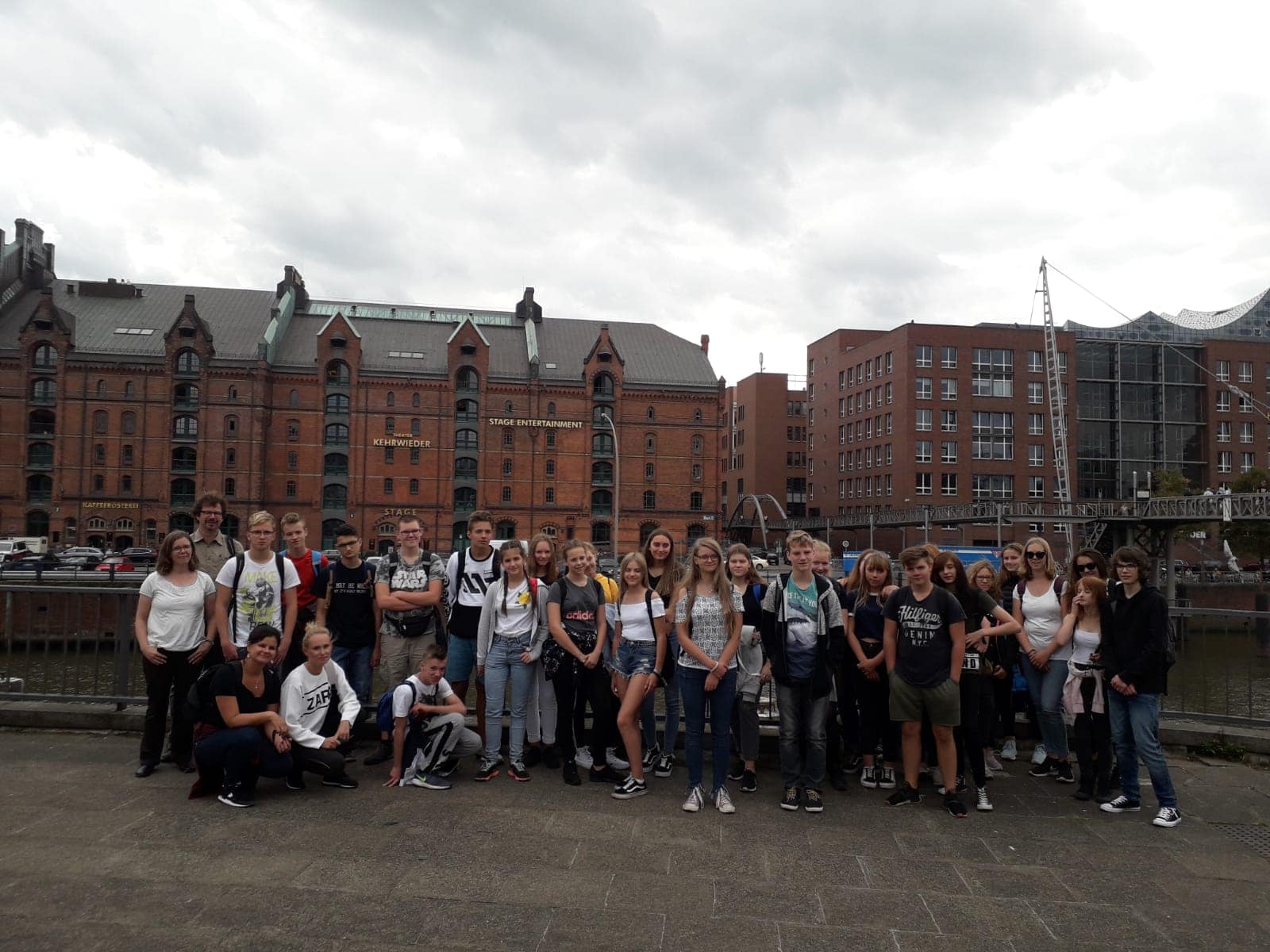 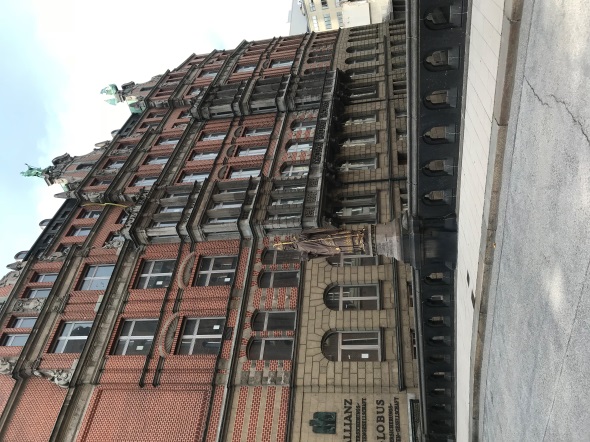 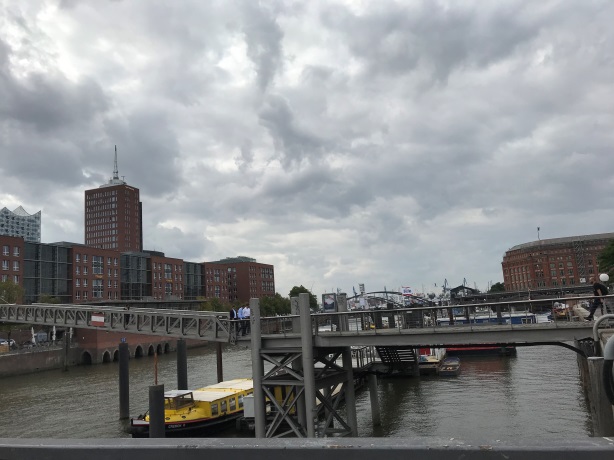 Zwiedzanie portu
Piątek, 21.09.2018
Kassel
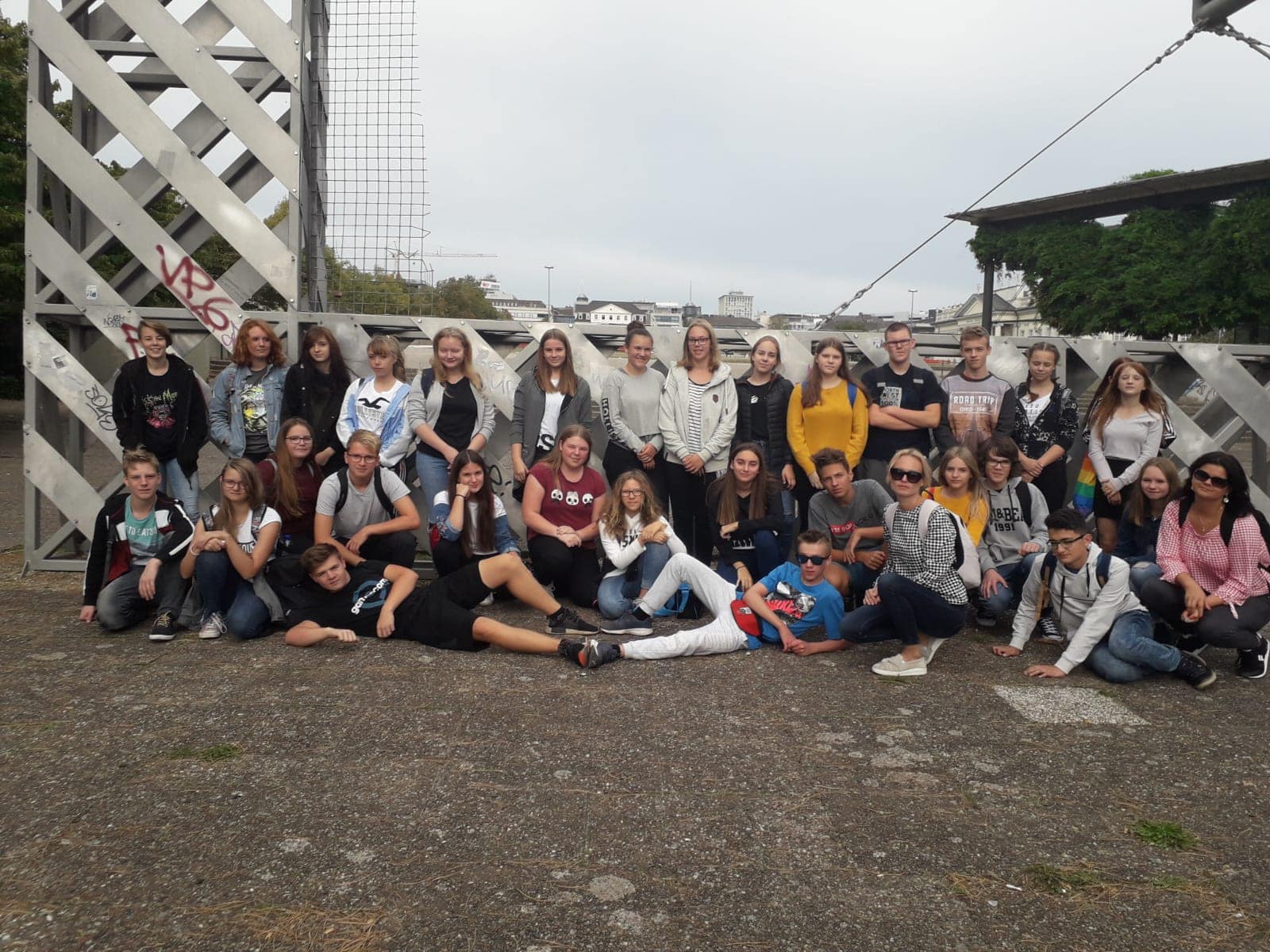 Aue-Park
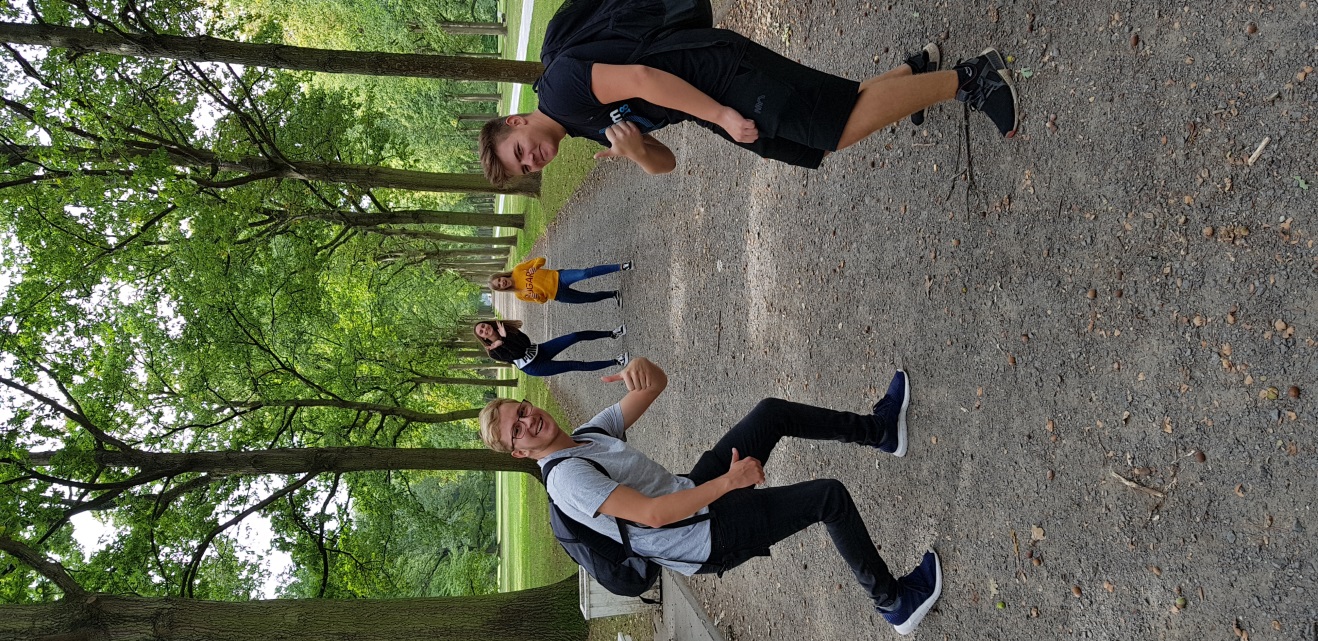 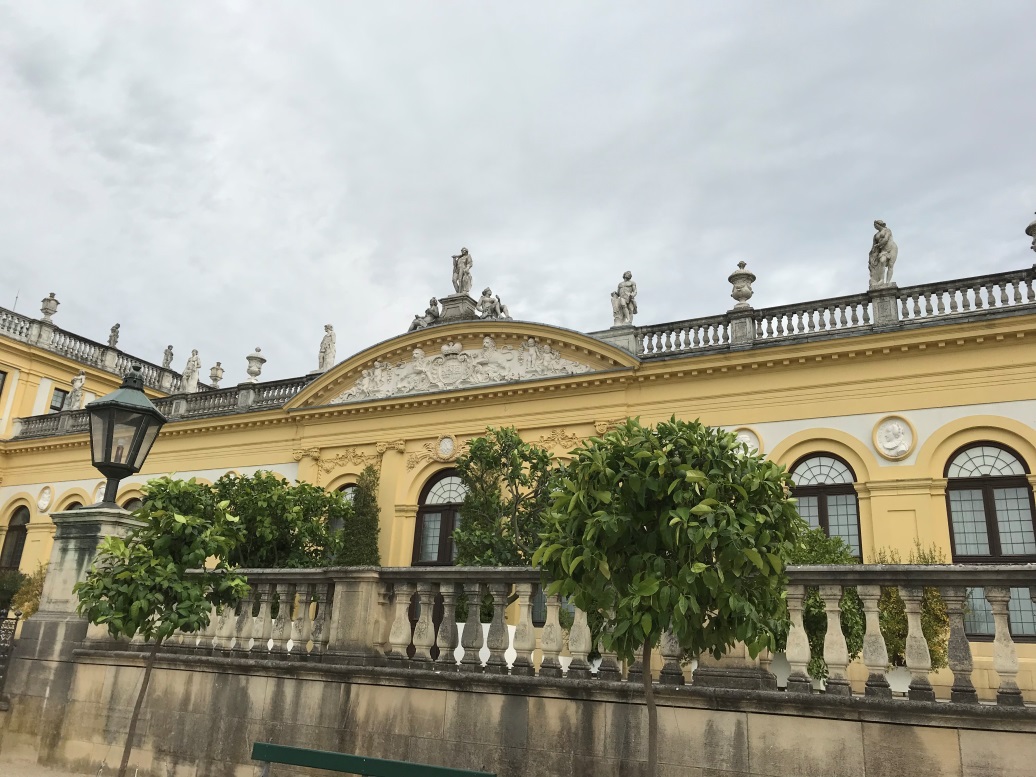 Kolorowo w Kassel
Muzeum Miejskie
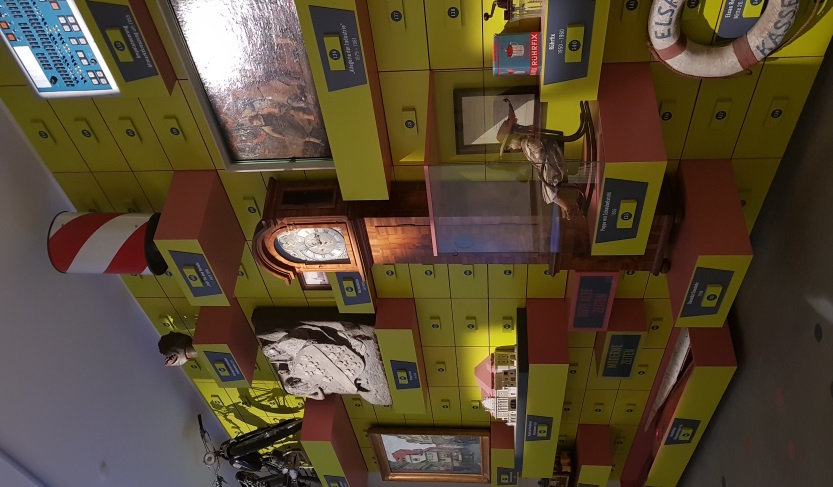 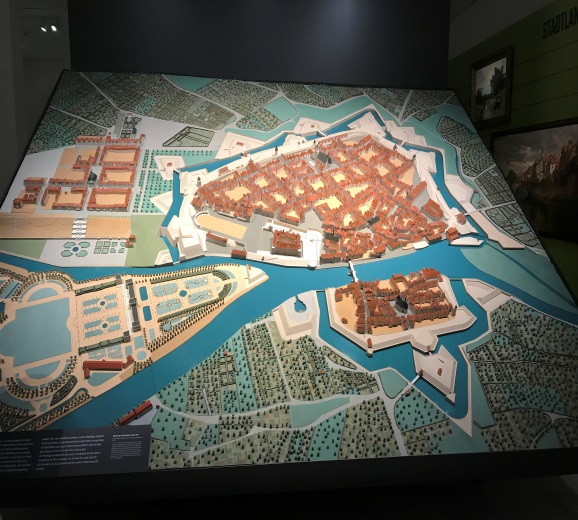 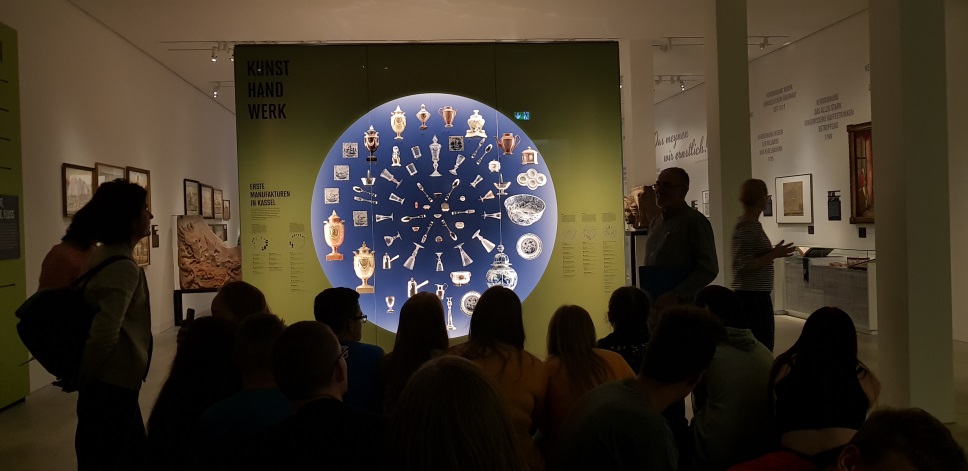 Sobota, 22.09.2018
Sadzenie drzewa pokoju
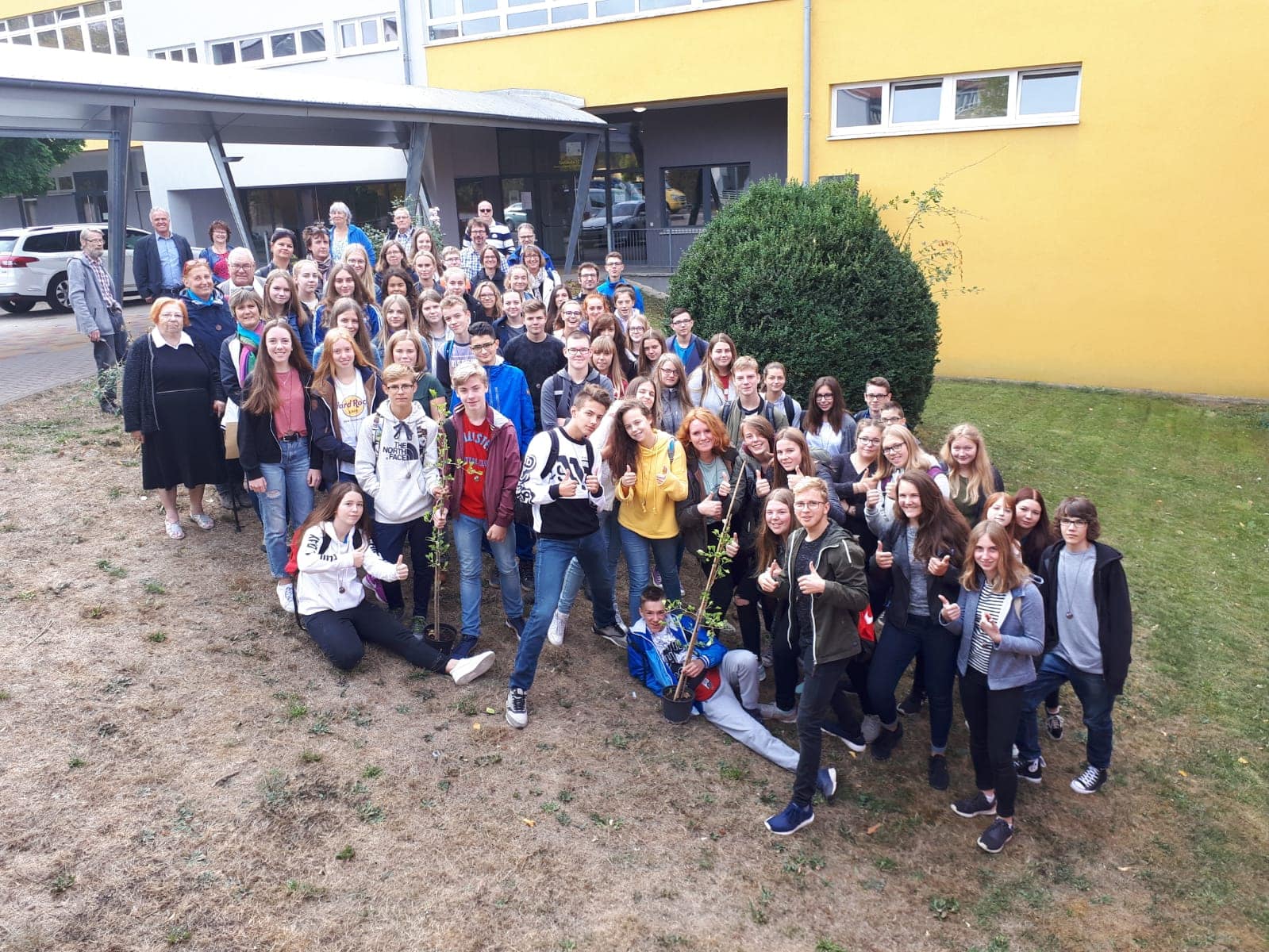 Bad Emstal
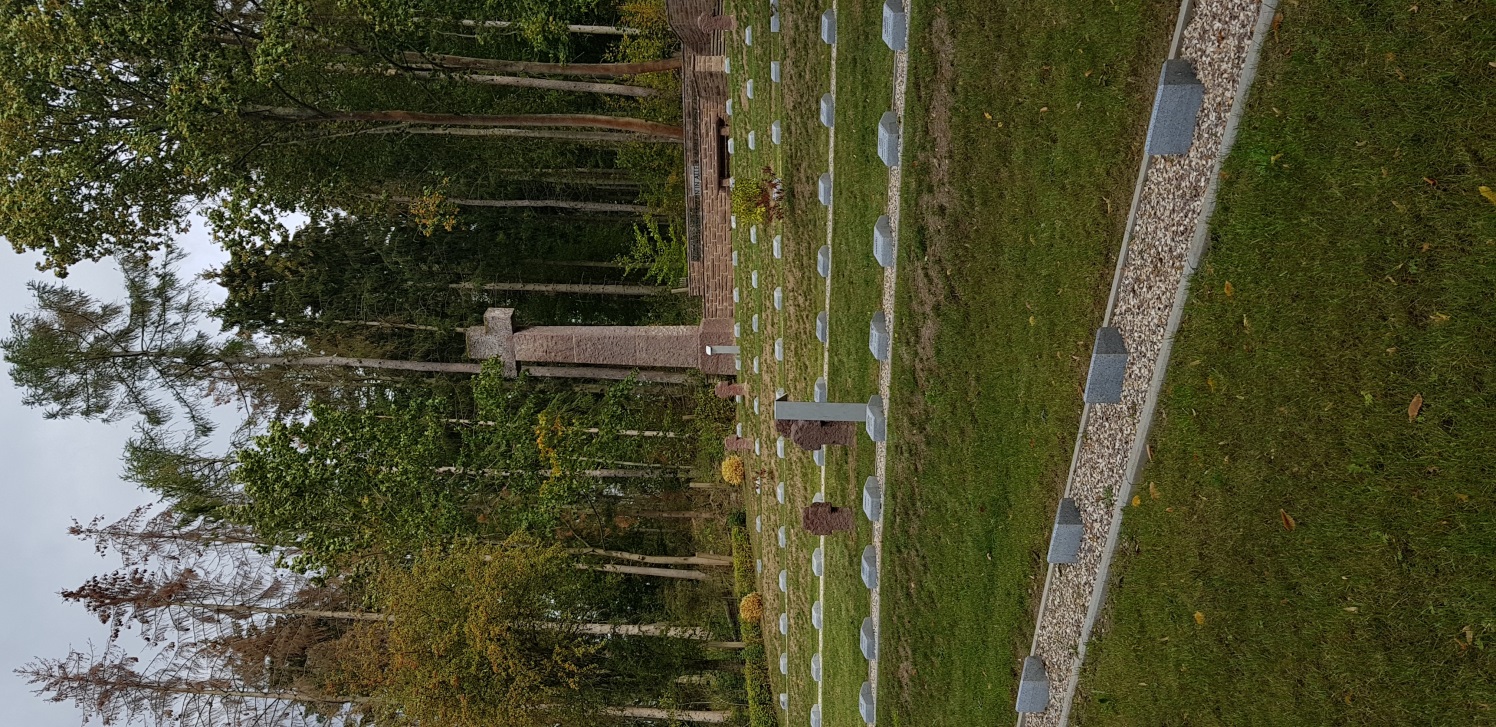 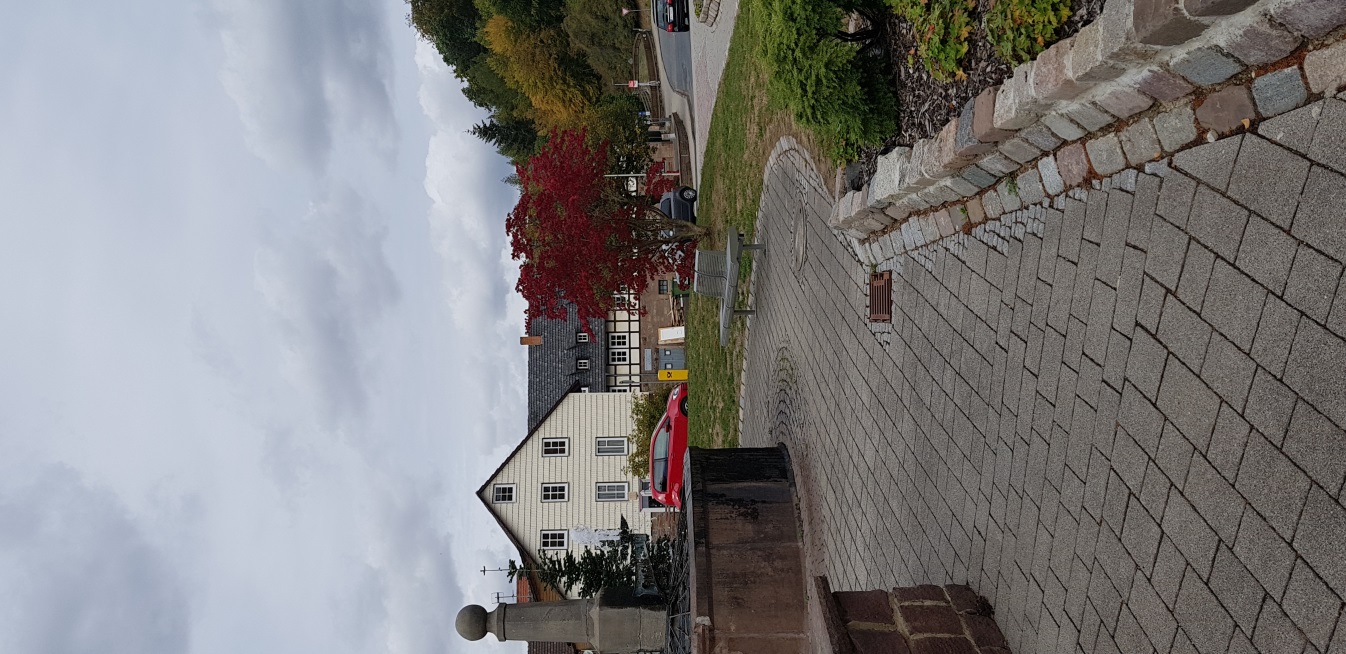 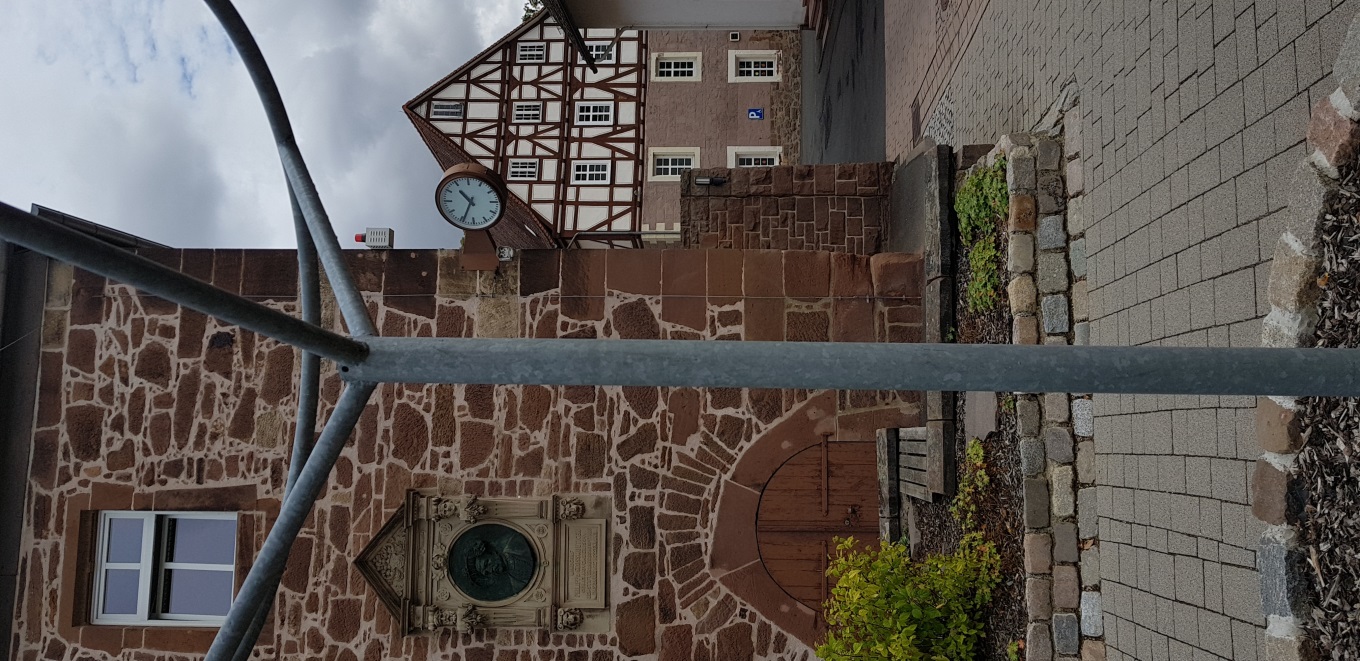 Projekt artystyczny
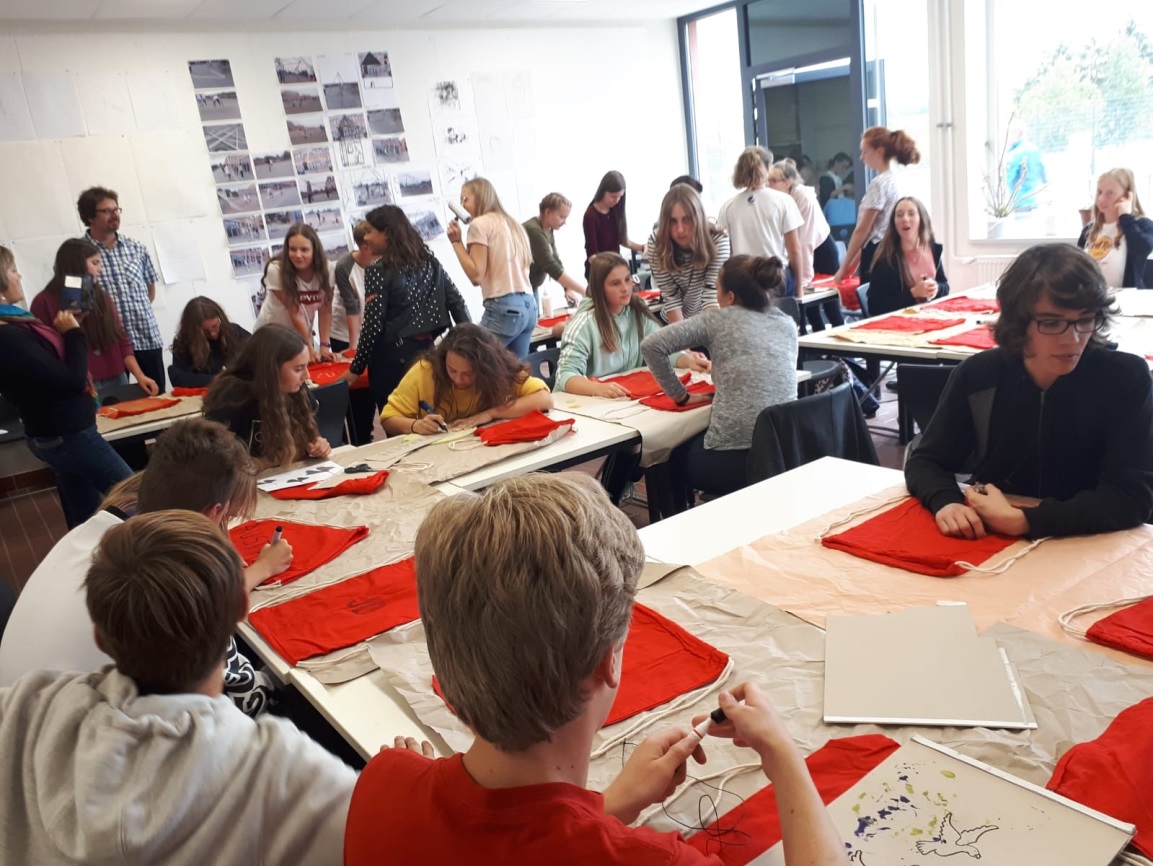 Wolny czas
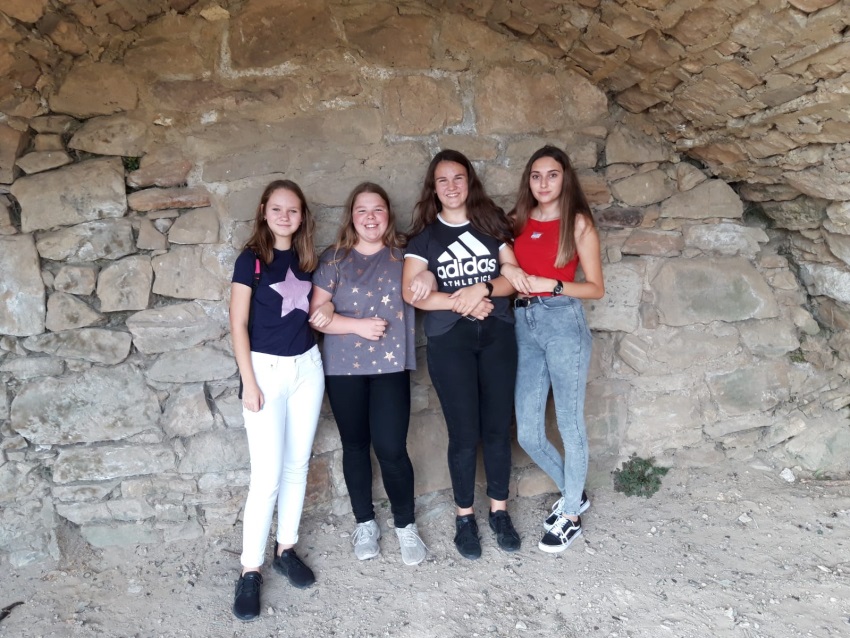 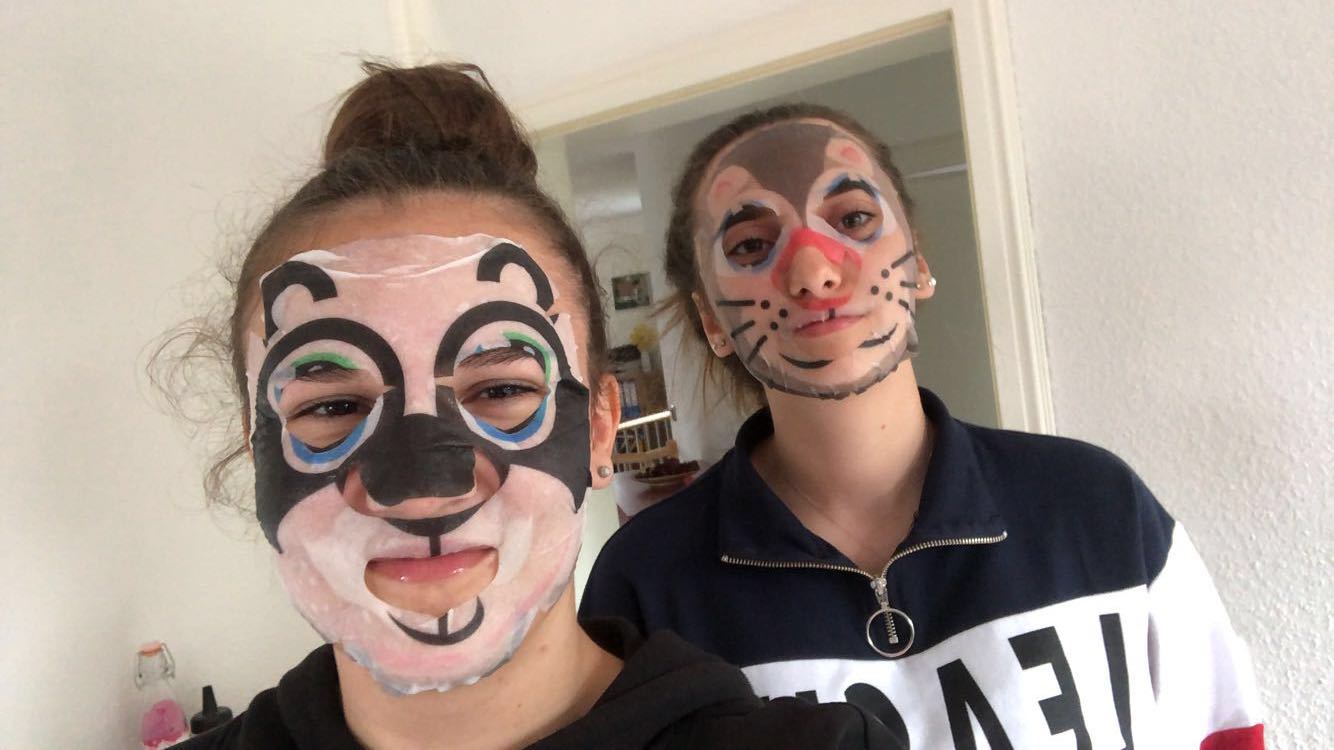 Niedziela, 23.09.2018
Międzynarodowe śniadanie
Czas z rodzinami
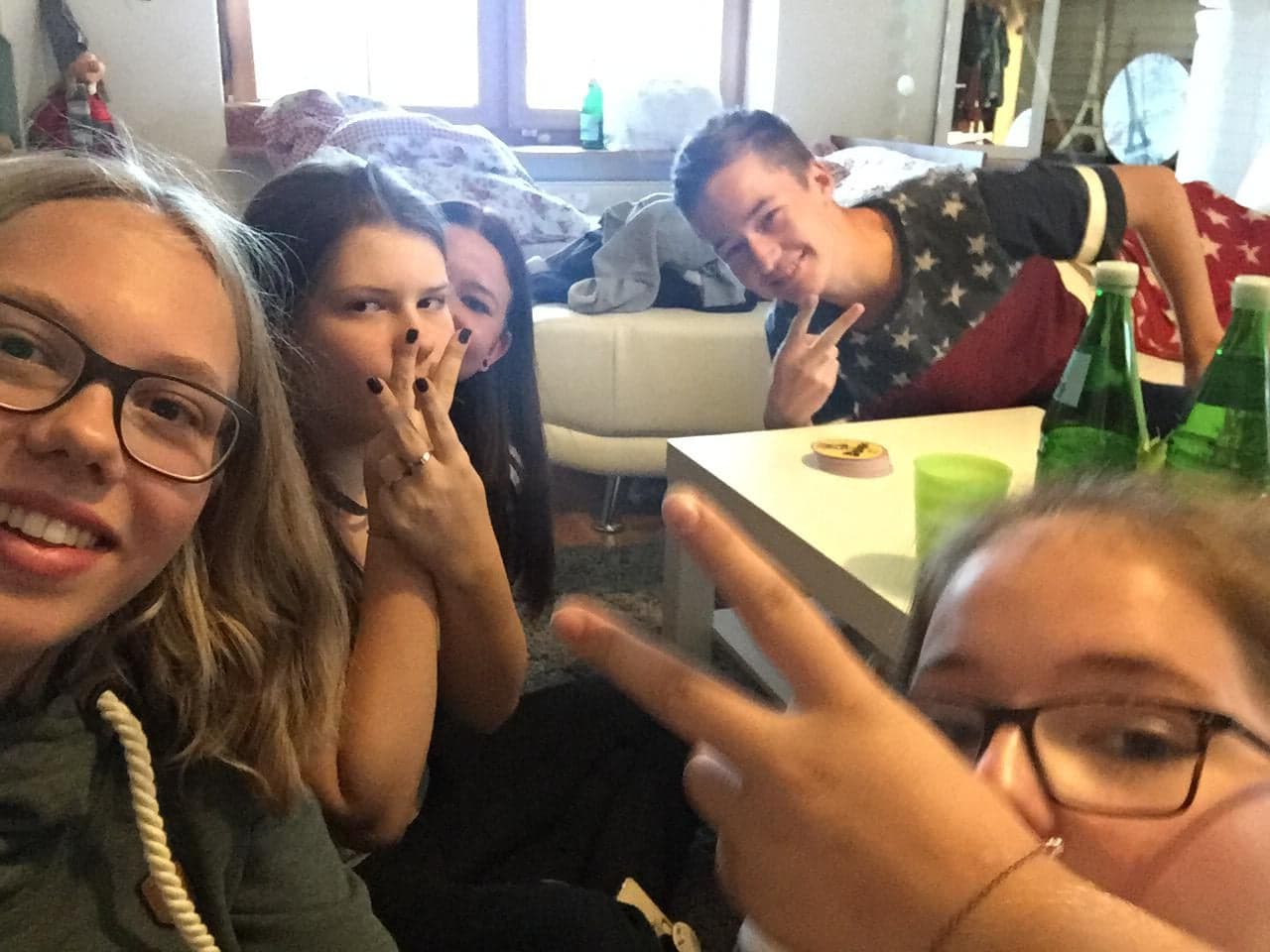 Edersee
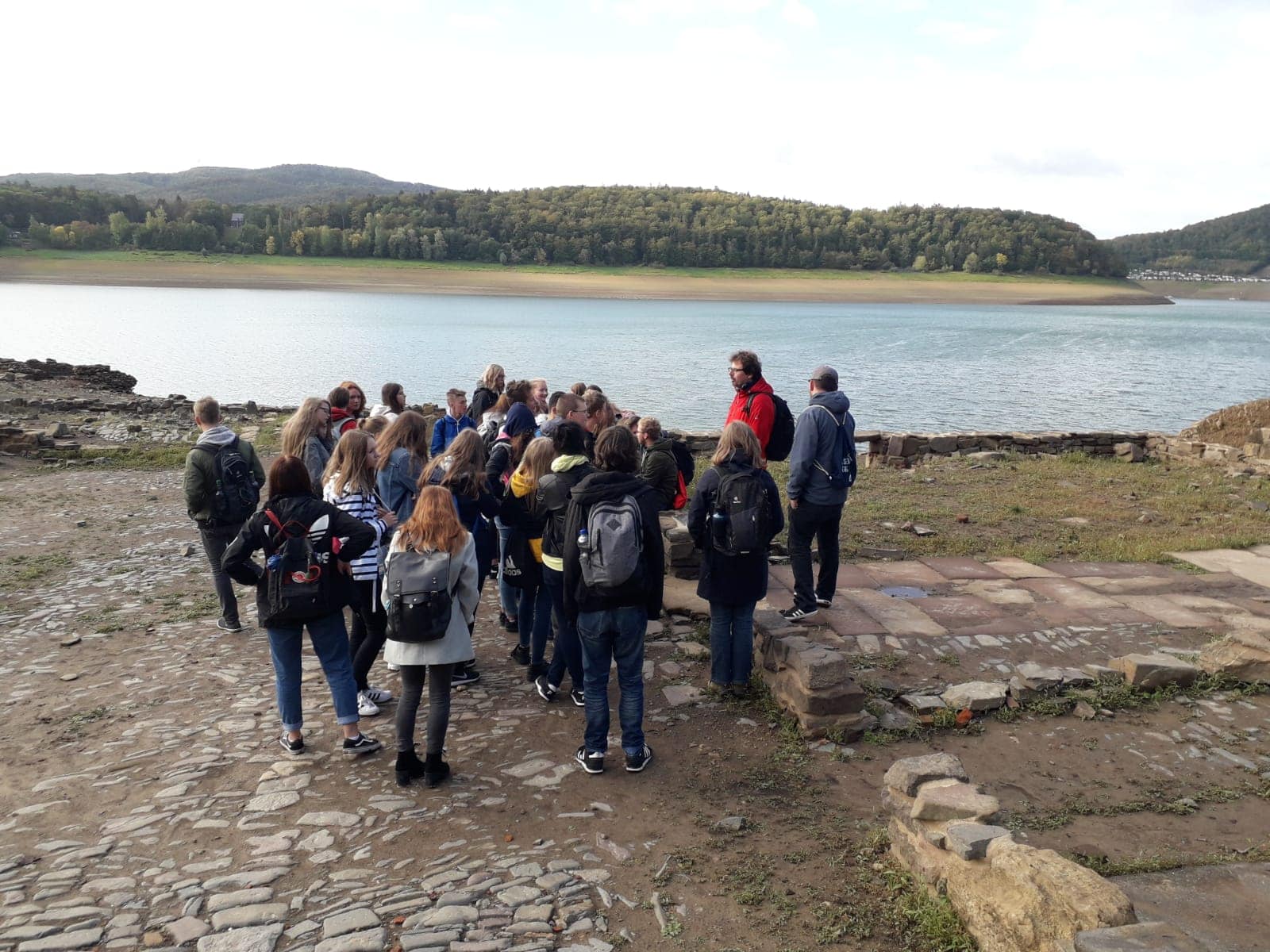 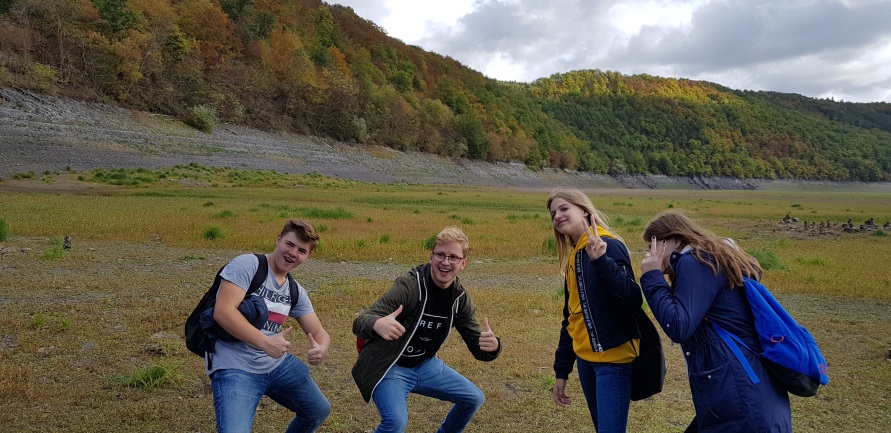 Tor saneczkowy
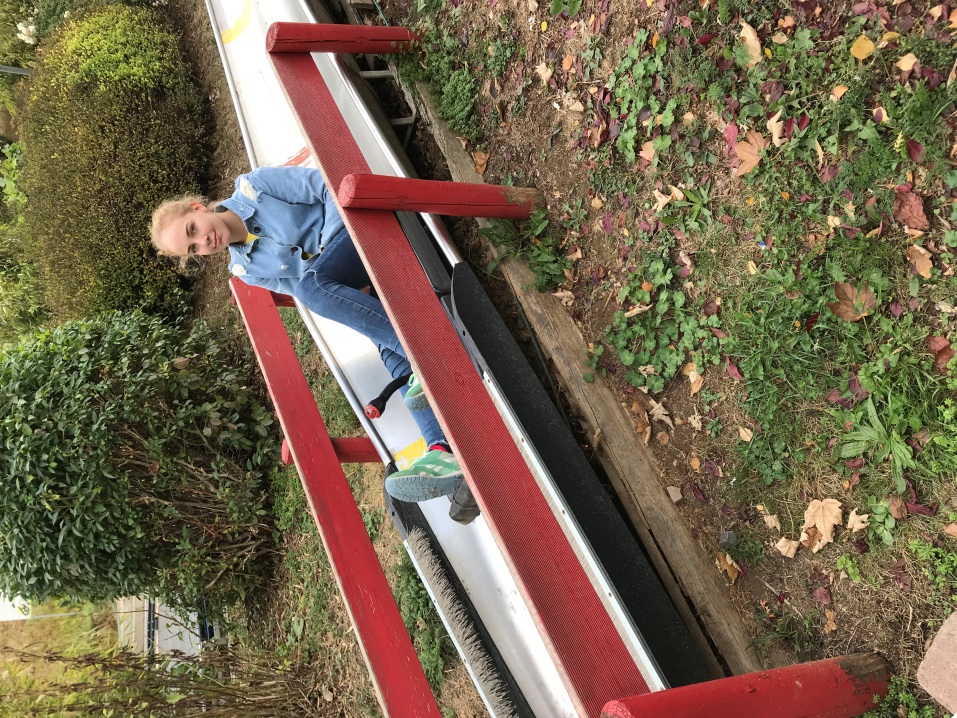 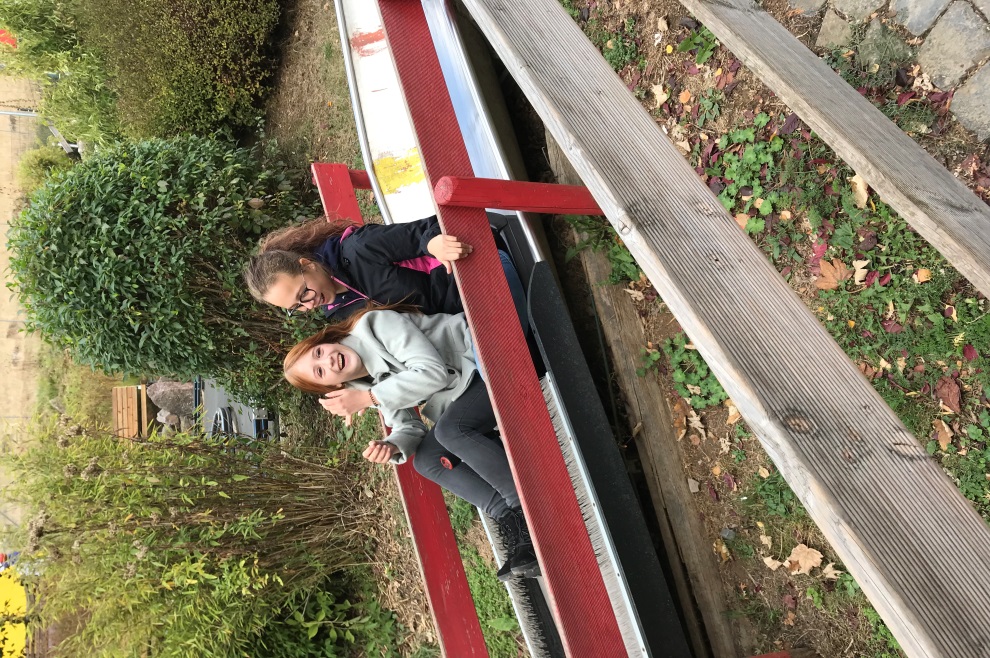 Pożegnanie
Lotnisko Dortmund
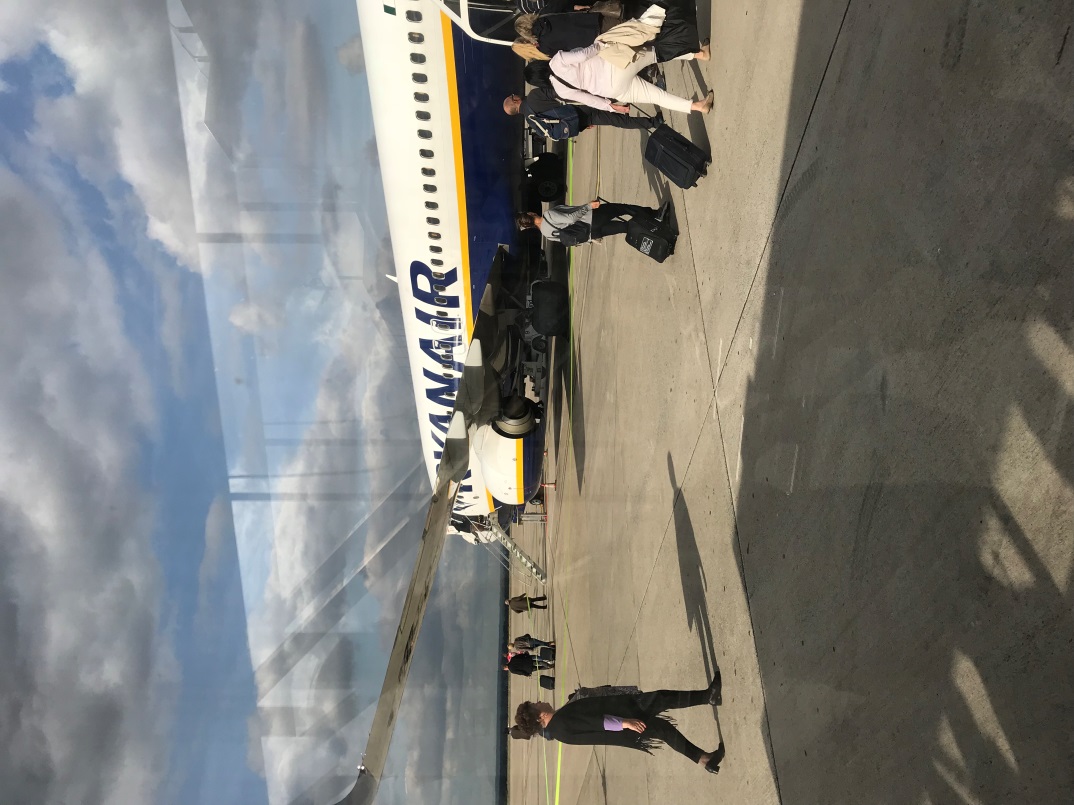 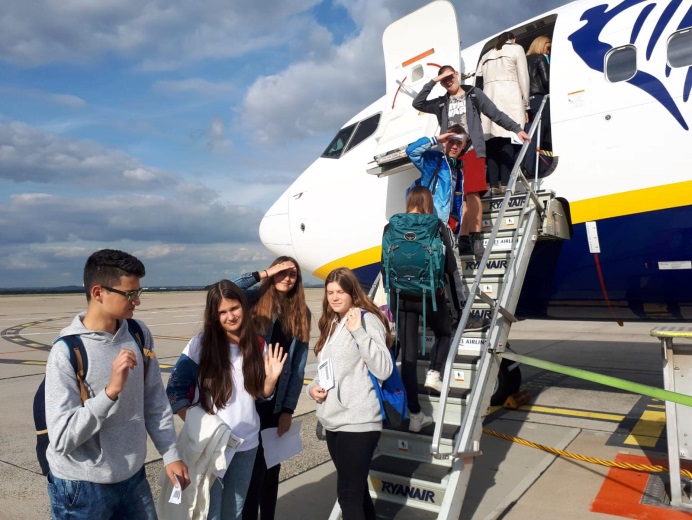